Nuevos retos del seguro agropecuario: masividad y tecnologías disruptivas
Importancia del 
Seguro Agrícola
La Compañía Argentina de Seguros Latitud Sur S.A. se constituyó en 1969 para la producción de seguros a nivel nacional. En el año 1982, fue adquirida por el sector tabacalero de la provincia de Jujuy. En 1989 se traslada la casa central a la provincia, y concentra su actividad en Jujuy y Salta.
Nuestro Negocio
Nos dedicamos a la comercialización de Seguros Patrimoniales, Seguros de Vida y Seguros de Riesgos del Trabajo.

Disponemos de habilitación para operar pólizas de seguro de Incendios, Automotores, Responsabilidad Civil, Riesgos Agropecuarios (Granizo), Accidentes Personales, Vida Colectiva, Caución, Riegos del Trabajo.
Producción:
La rama Riesgos del Trabajo es la principal actividad, con el 68% de las primas emitidas por la compañía.
La rama Granizo (con cobertura catastrófica) con el 17% de las primas emitidas, es la segunda en importancia, seguida por la rama automotor con un 14%.
Protección de Cultivos Tabaco tipo Virginia
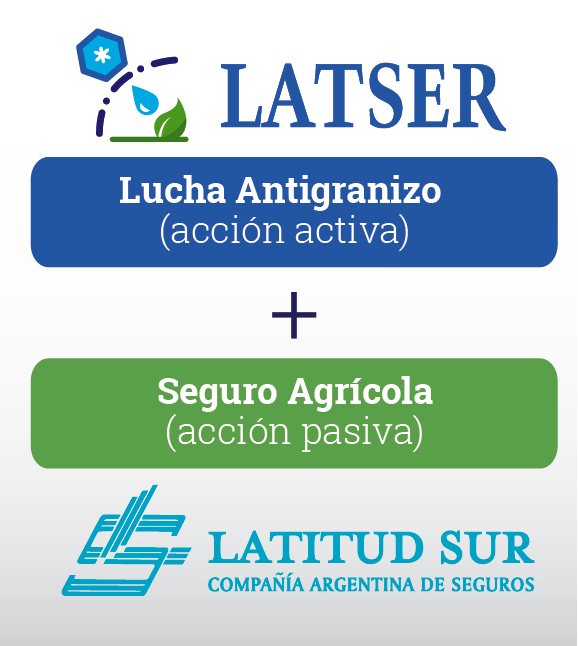 Frente a los daños que produce el granizo, se ofrece al productor una COMPENSACIÓN ECONOMICA, integrando 2 métodos de acción.
Área cultivada protegida
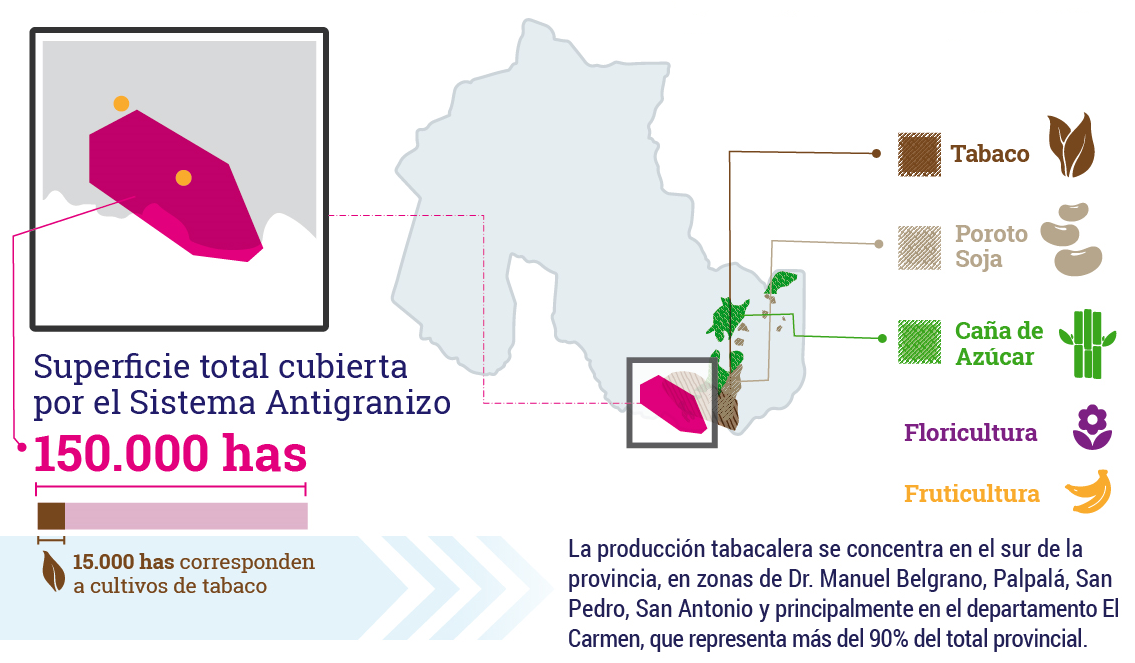 Porcentaje de Siniestros
En las cosechas 1991/1992 a 1996/1997, cuando inicia la cobertura de Reaseguradores internacionales, se registró un sensible incremento de siniestralidad por caída de granizo, incidiendo de forma determinante en la actividad tabacalera y agrícola del valle de los Pericos.
Con el proceso de cierre del INDER, a inicios del 1992, surgió la necesidad de buscar Reaseguradores Internacionales para la cobertura de granizo, lo que incrementó los costos de las pólizas.
En 1997/98 comienza a operar la Lucha Antigranizo.
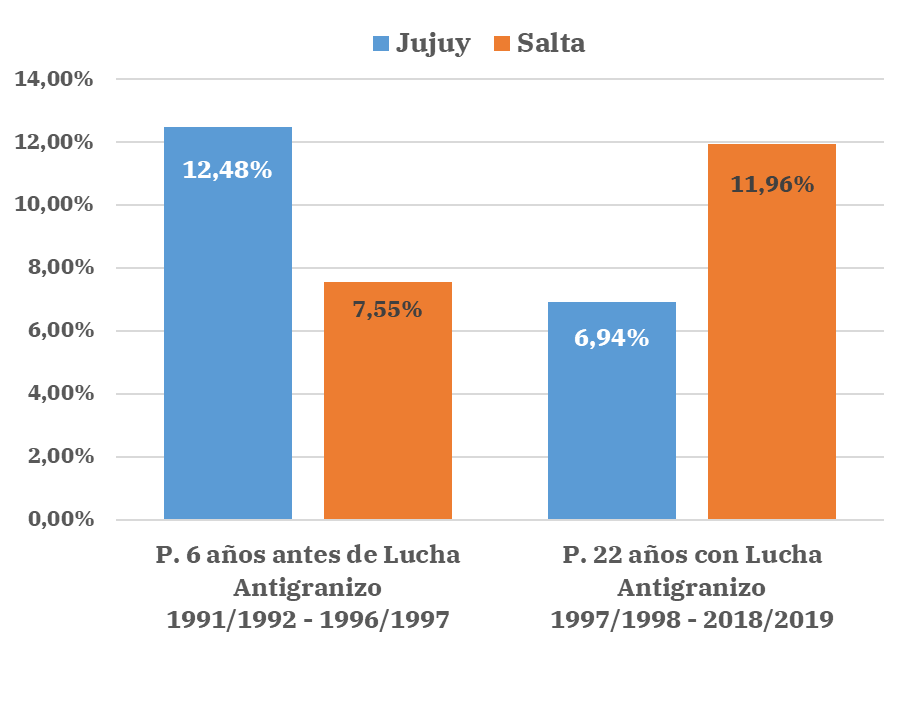 Análisis estadístico de la Lucha Antigranizo
En los 14 años previos a la implementación del SLA, la siniestralidad en la Provincia de Jujuy (8,25%) resultó superior a la de la Provincia de Salta (6,70%). Si consideráramos sólo los seis años anteriores a la campaña 1997/1998, la siniestralidad para la Provincia de Jujuy ascendió a 12,48 %, mientras que para la Provincia de Salta ascendió a 7,55 %. Por lo tanto, de la observación de las estadísticas, podríamos formular la hipótesis de la existencia de factores estructurales por los cuales los productores tabacaleros de la Provincia de Jujuy, de no existir la lucha anti-granizo, se verían afectados por una mayor siniestralidad que los productores tabacaleros de la Provincia de Salta.
En los 22 años posteriores a la implementación del SLA, la siniestralidad en la Provincia de Jujuy (6,94%) resultó muy inferior a la de la Provincia de Salta (11,96%). Si consideráramos sólo los últimos 6 años, la siniestralidad para la Provincia de Jujuy ascendió a 4,97%, mientras que para la Provincia de Salta ascendió a 15,69 %. Por lo tanto, de la observación de las estadísticas, podríamos formular la hipótesis que la lucha anti-granizo implementada en la Provincia de Jujuy ha reducido en forma muy significativa la siniestralidad de las hectáreas sembradas por los productores de la Cámara del Tabaco de la Provincia de Jujuy.
Beneficio de 
Lucha Antigranizoen Números
La baja de siniestralidad fue de 5 puntos queSIGNIFICAN:
Producción Nacional de Seguro Agrícola
Producción Nacional de Seguro Agrícola
Producción Nacional de Seguro Agrícola
Producción Nacional de Seguro Agrícola
Estadística de Siniestralidad en Jujuy
La Lucha Antigranizo desde el año 1997/98, logró reducir daños aprox. 44% del 12,48% al 6,94%.
Estadística de Siniestralidad en Salta
En el mismo período, en Salta, se incrementó un 58% del 7,55% creció al 11.96%.
Riesgo de Trabajo
El Promedio de Alícuota para Agricultura es del 7,8%. 
Nuestra aseguradora cobra el 4,7% (promedio) para la cobertura de la actividad agrícola.  
Pago Mensual de las primas
Convenio de Corresponsabilidad Gremial Cultivo de tabaco Jujuy y Salta. 
(pago diferido 7 meses sin intereses)
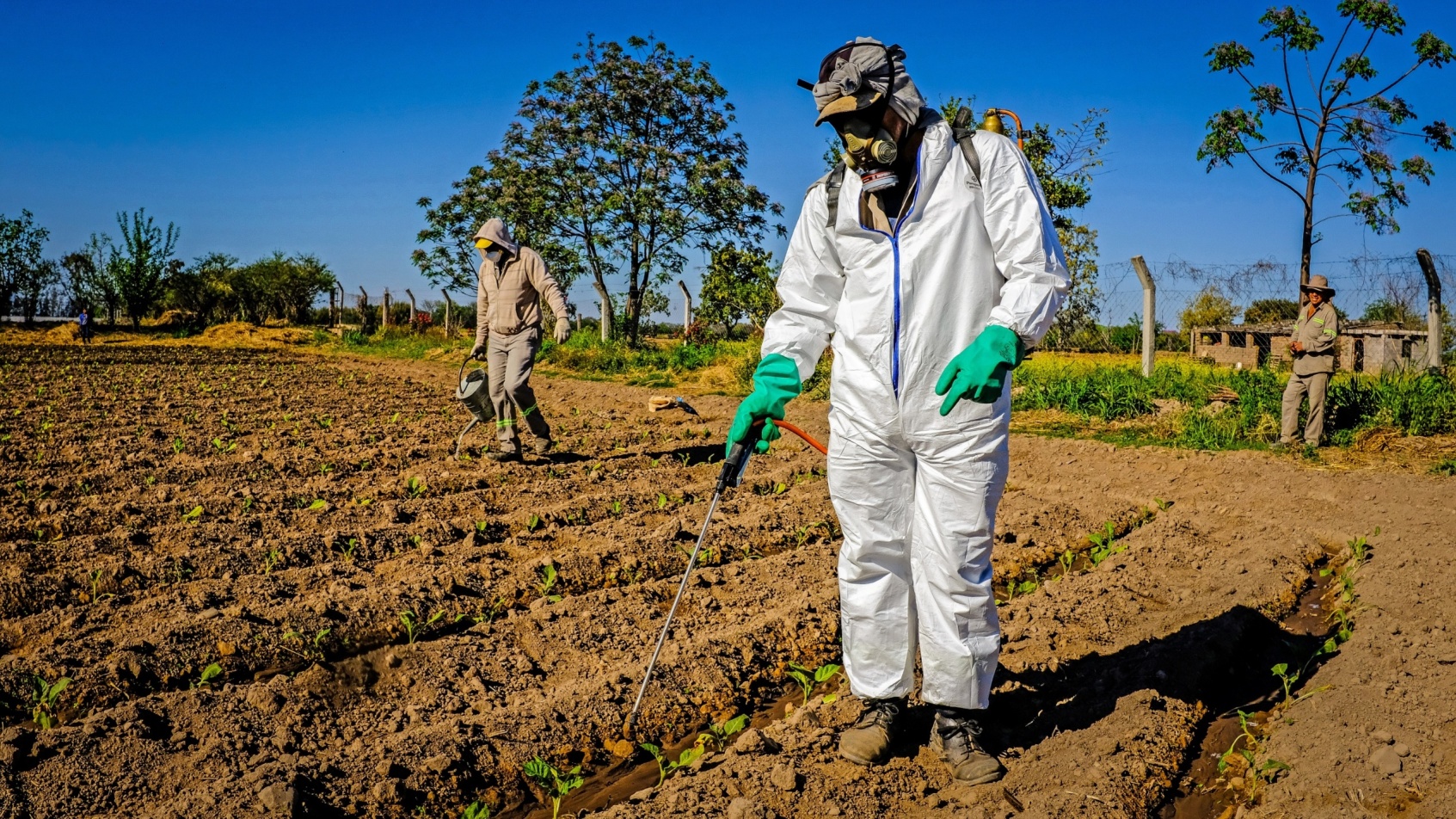 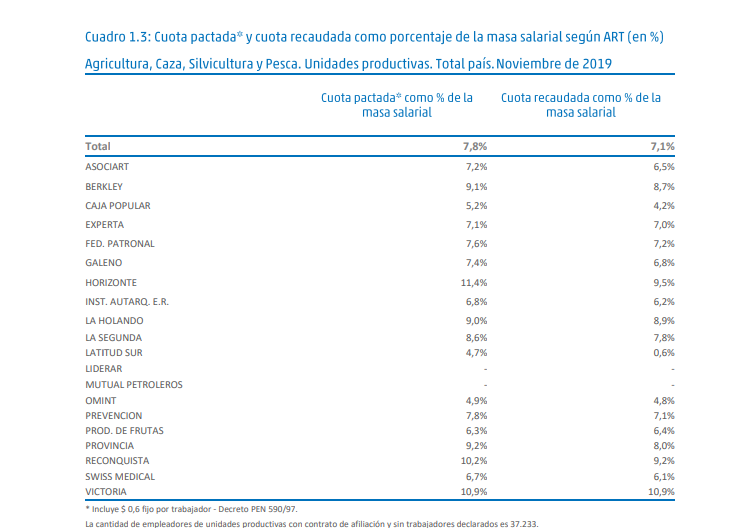 Nuestro Valor Agregado
Estar cerca de nuestros Asegurados y sus trabajadores: 
Atención personalizada que nos permite conocer a los empleadores y sus trabajadores, brindándoles una respuesta inmediata en sus necesidades. 
Prestadores de primera línea.

Capacitaciones Específicas para cada necesidad: 
Previniendo accidentes no deseados y protegiendo la integridad de los trabajadores y el patrimonio de los empleadores. Nuestro equipo de profesionales brindan asesoramiento de riesgos y sus posibles consecuencias.

Menor judicialización del Sector ART Argentino:
El conjunto de los puntos anteriores nos posicionaron como la ART con menor judicialidad relativa (cantidad de juicios versus cantidad de trabajadores cubiertos), y nos permite ser competitivos en nuestros costos.
Nuestro Valor Agregado
En Jujuy la implementación de la Lucha Antigranizo permitió la continuidad del sistema del seguro agrícola, en costos razonables y posibles de pagar por parte del asegurado.

Si no hubiera sido así, por el incremento necesario de taza prima para pagar el aumento de siniestralidad, esto hubiera significado la desaparición del seguro agrícola y el esquema de producción.
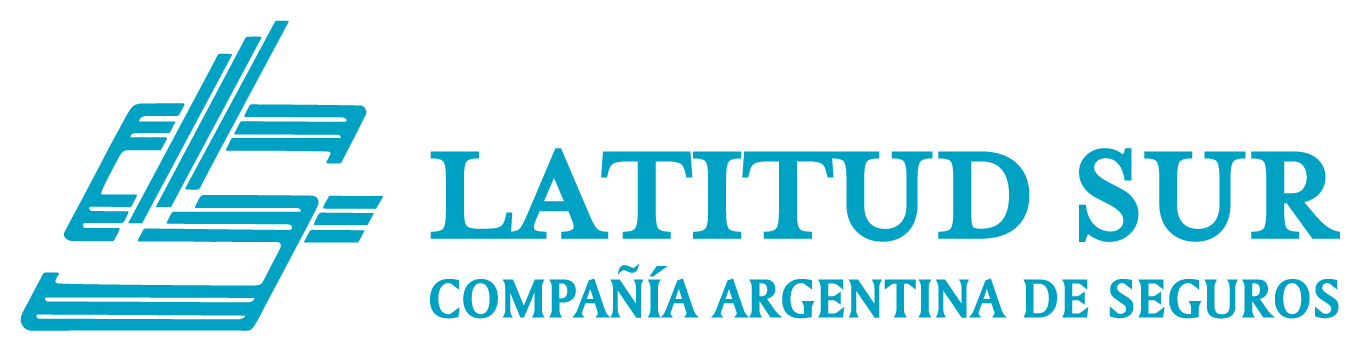 CPN Carlos A. E. Barni | gerencia@latitudsursa.com.ar
Urquiza 602. Perico, Jujuy. 
www.latitudsursa.com.ar 
Latitud Sur S.A. Compañía Argentina de Seguros
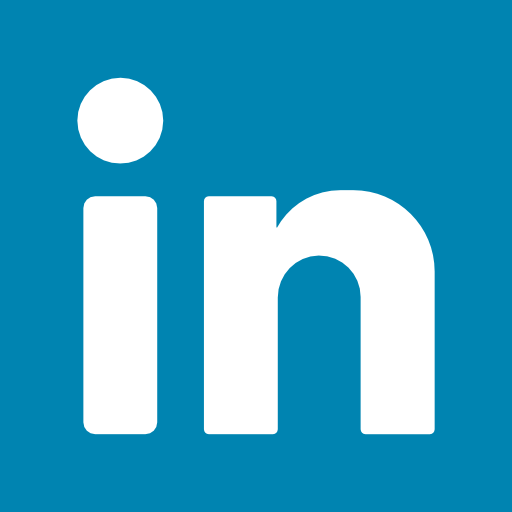